Виртуальный музей школы
История Чернорецкой средней школы №2.
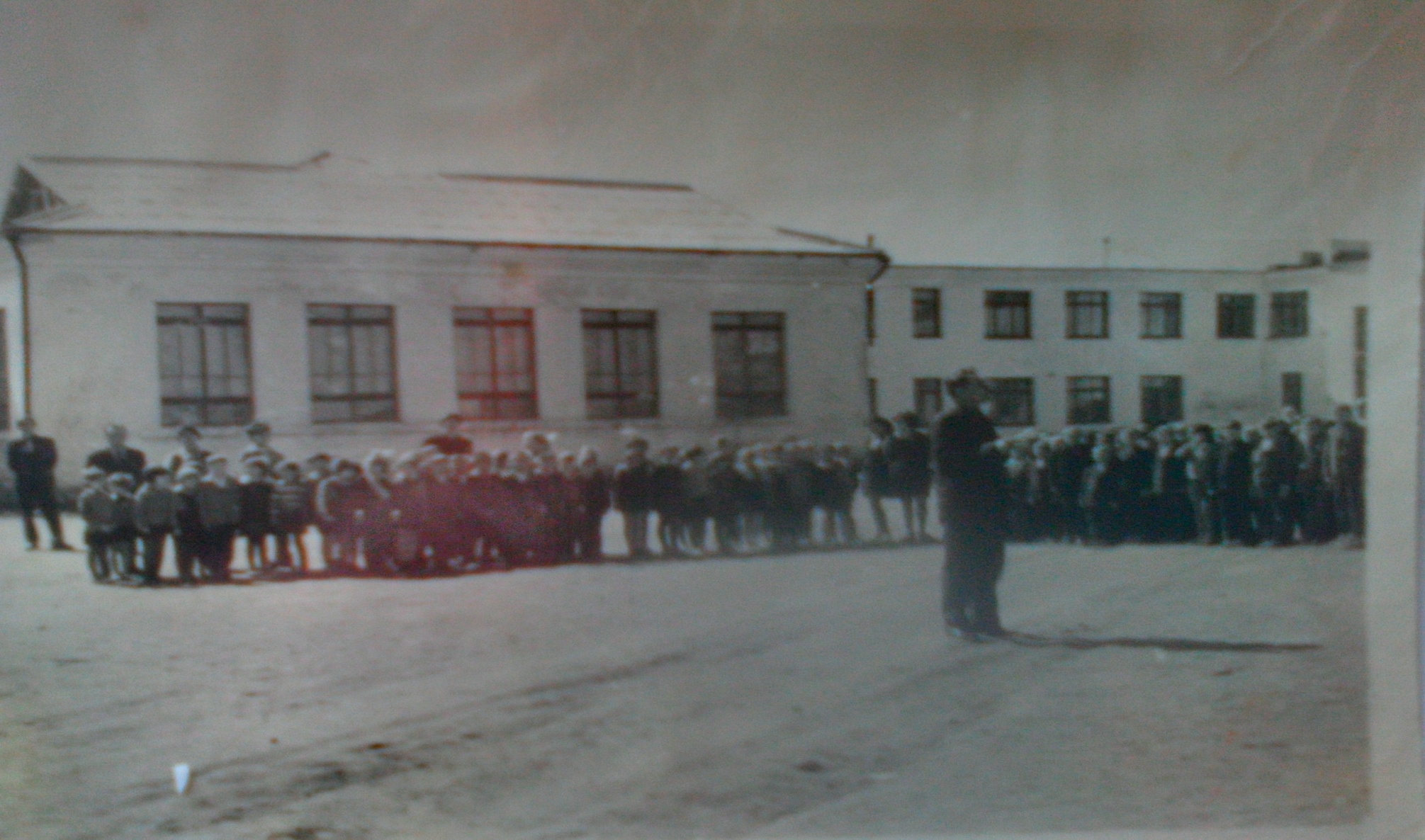 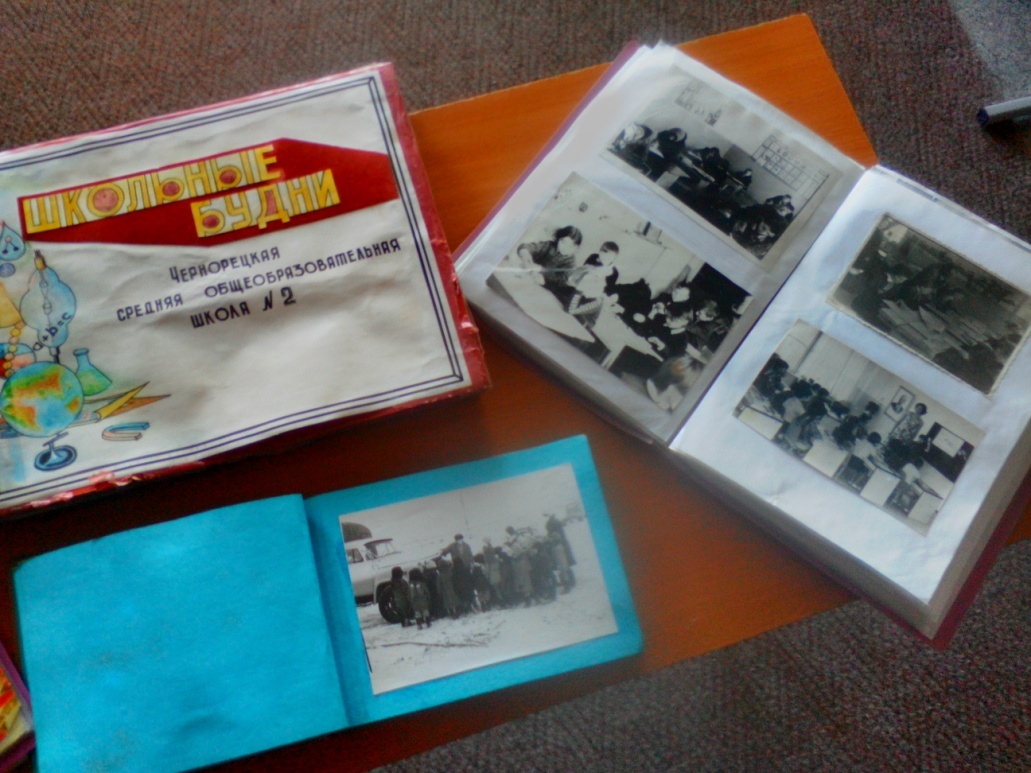 Источники:
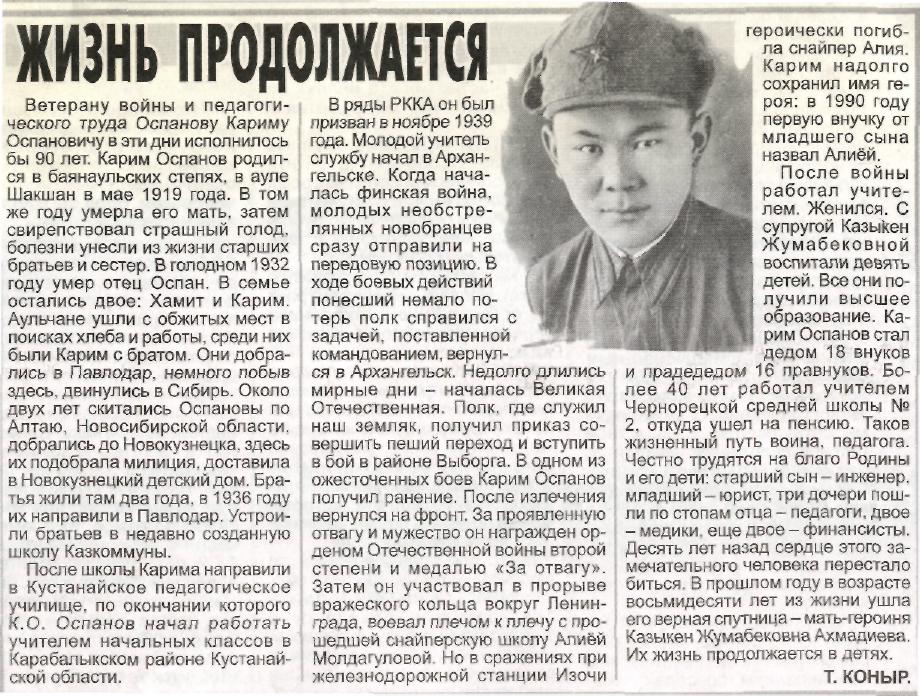 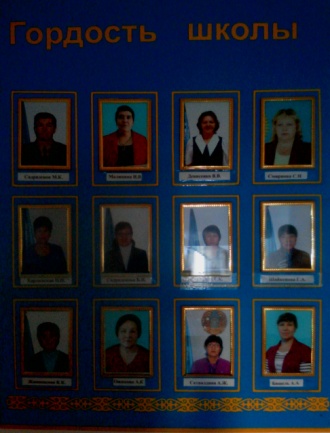 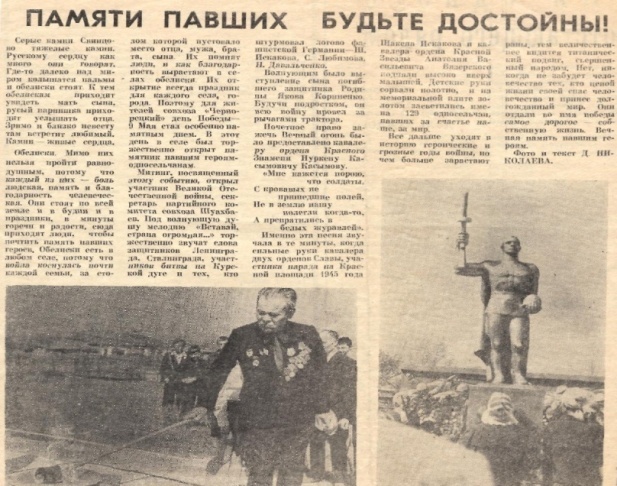 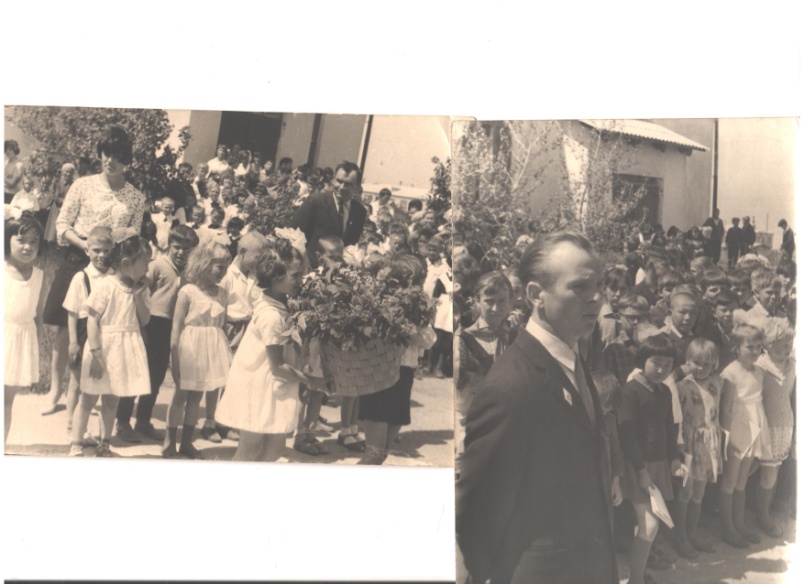 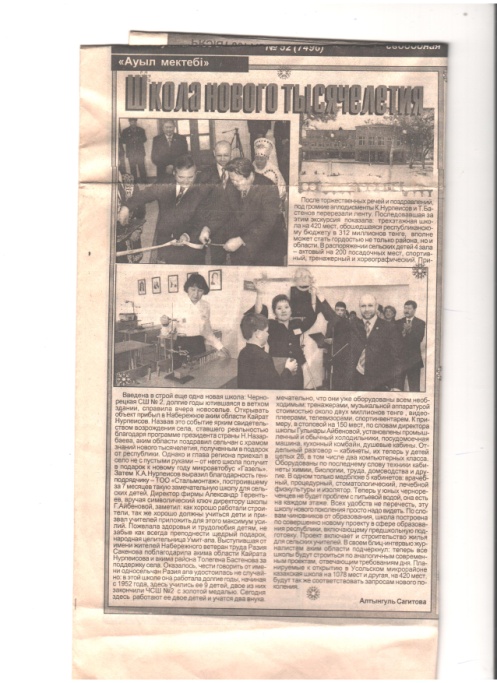 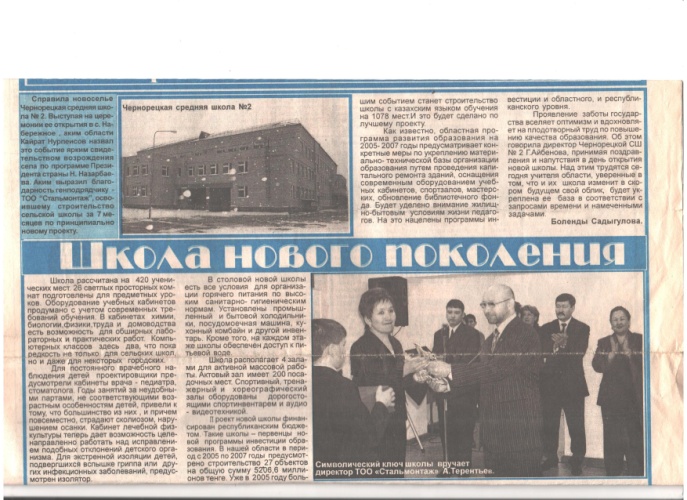 Школа 1960-е годы.
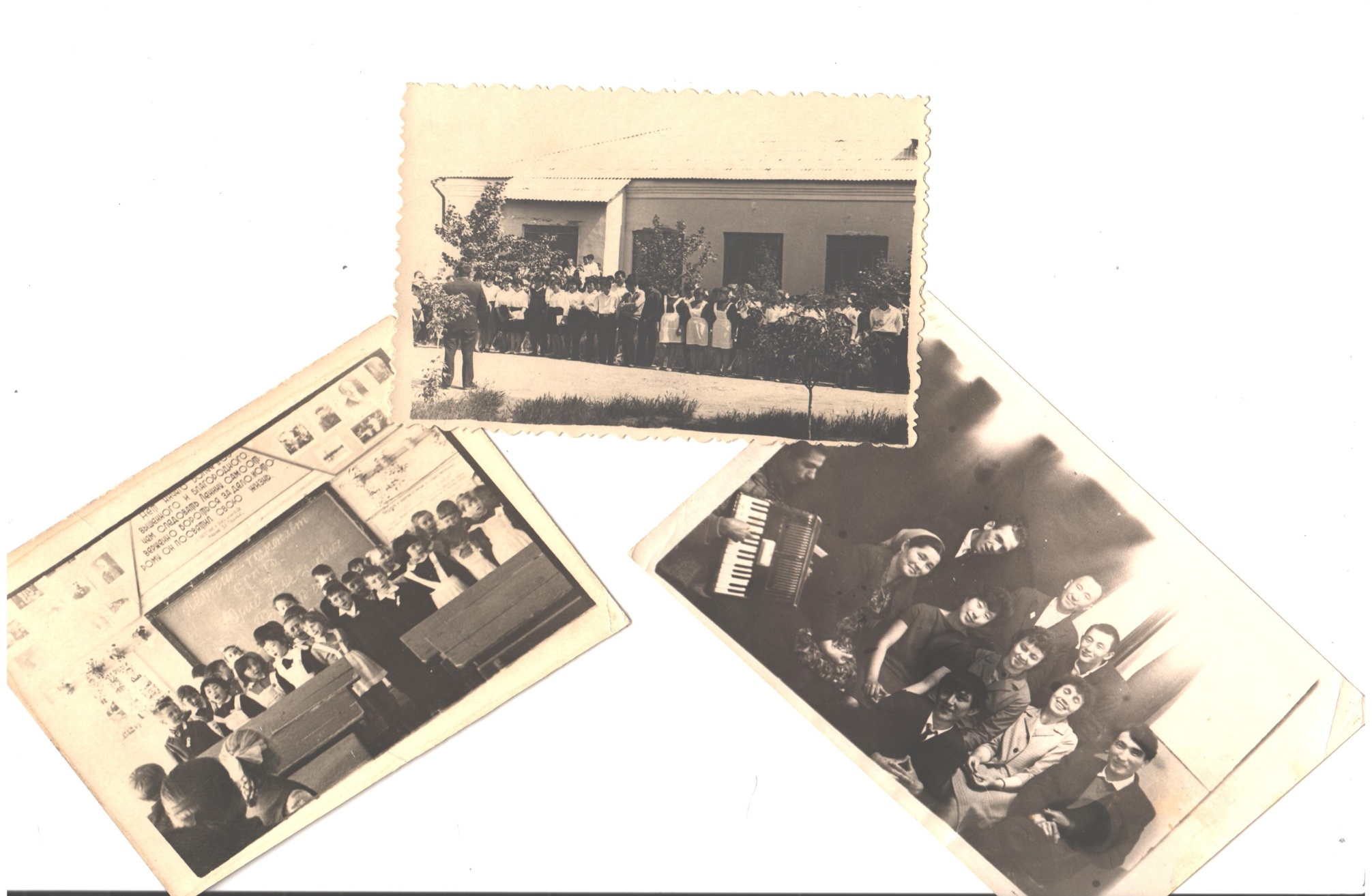 Школа 1970-е годы.
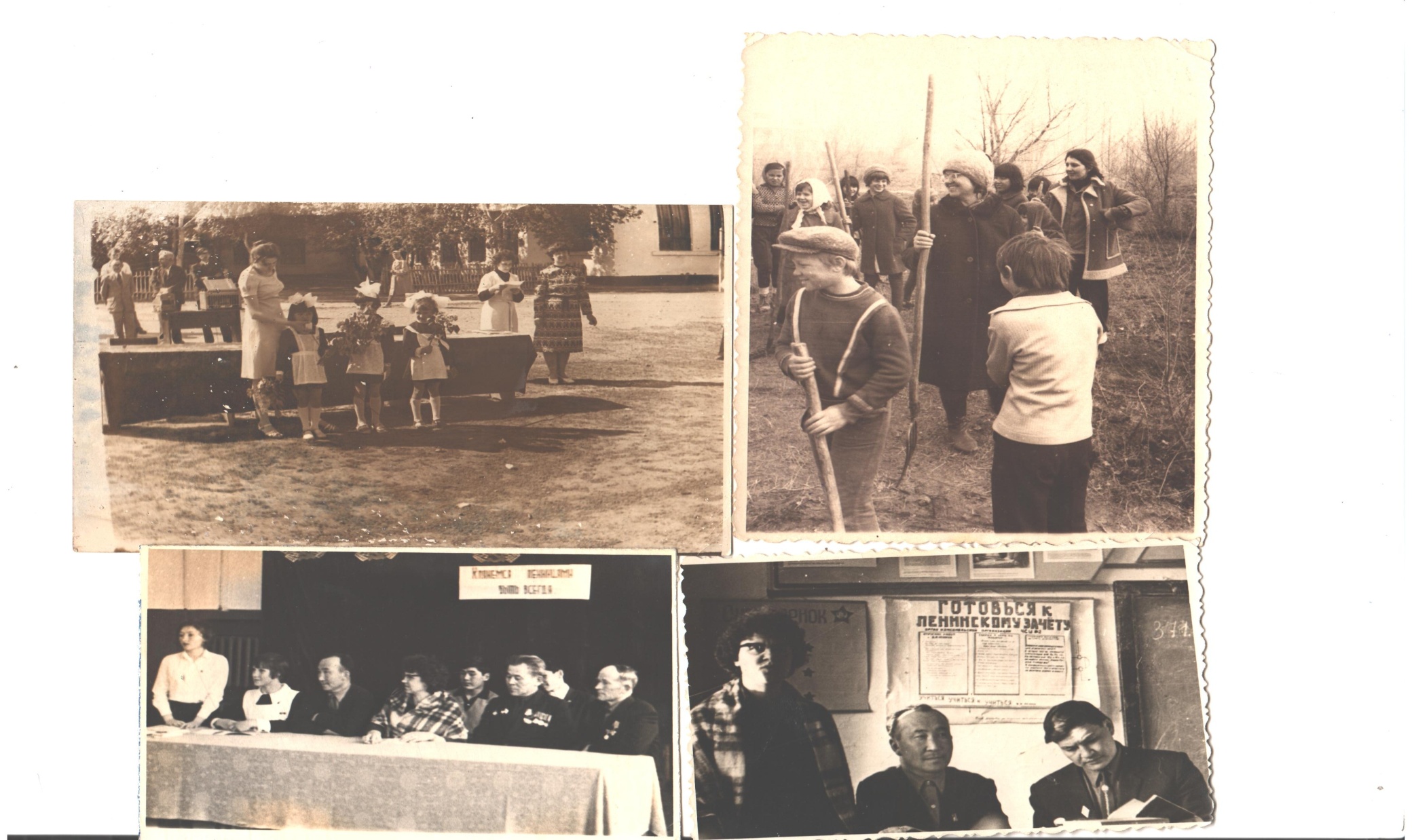 Коллектив школы  1966 год.                            Библиотека школы.                                                Акция  «Книга».
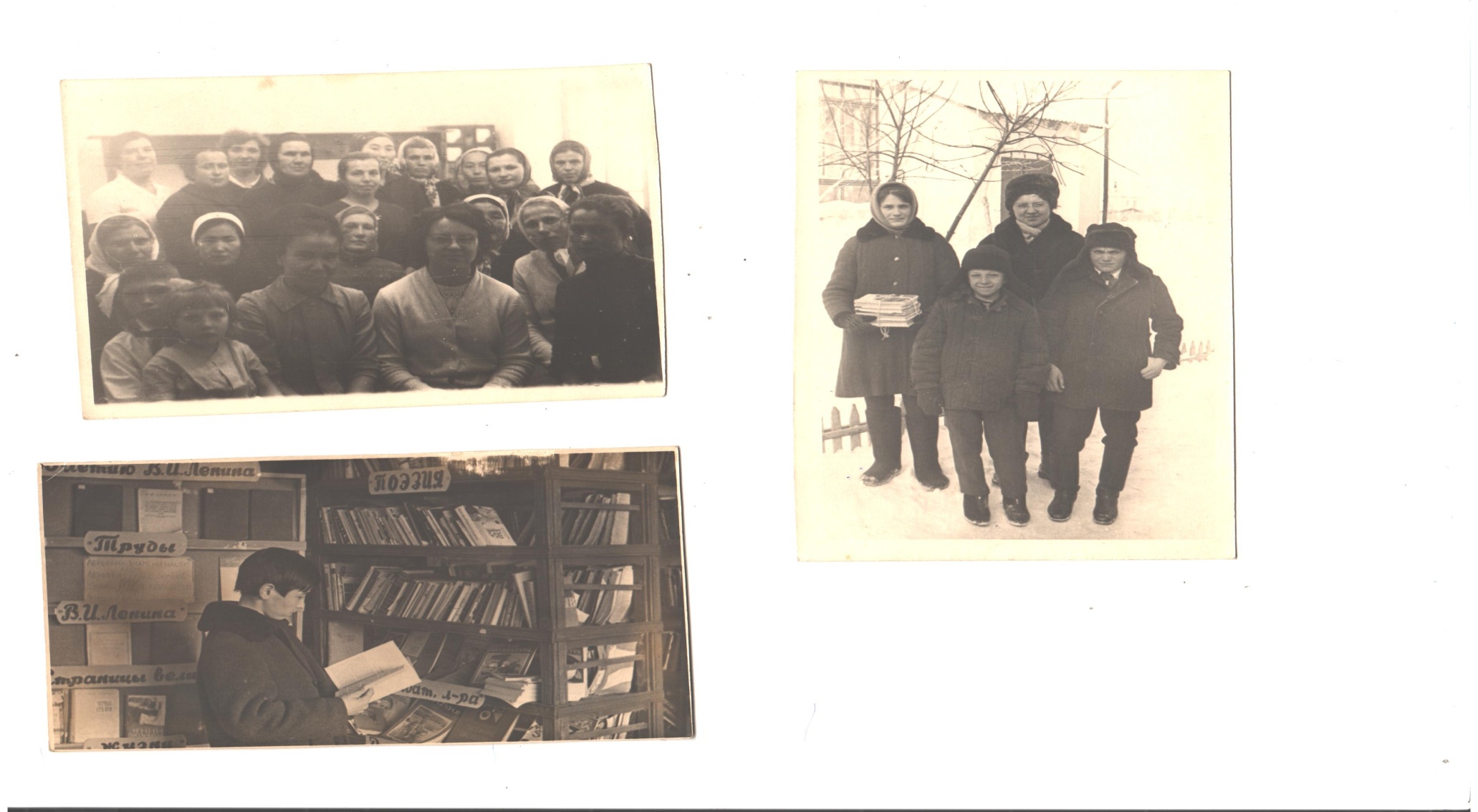 Спортивные состязания 1970-е годы.
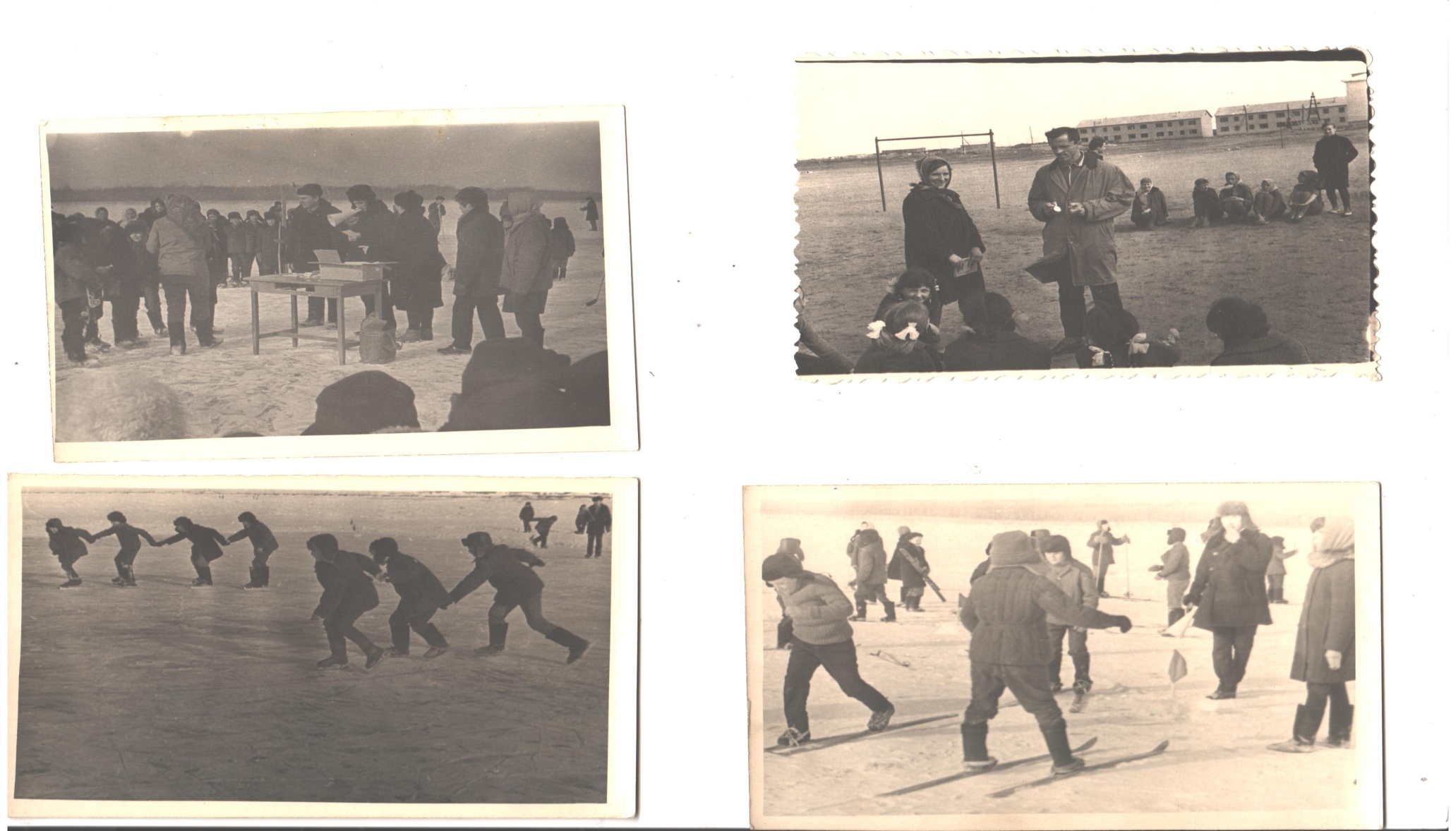 Ветераны педагогического труда
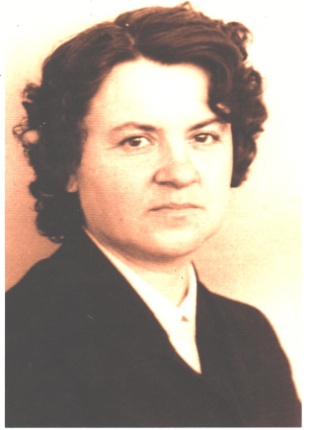 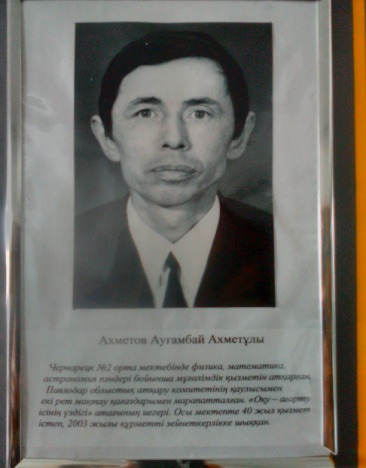 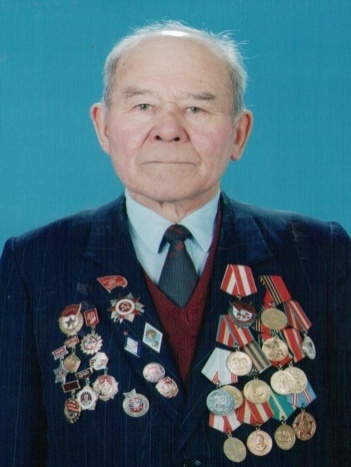 Опанасенко Зинаида Ивановна
Касымов Нуркен Касымович
Ахметов Аугамбай Ахметович
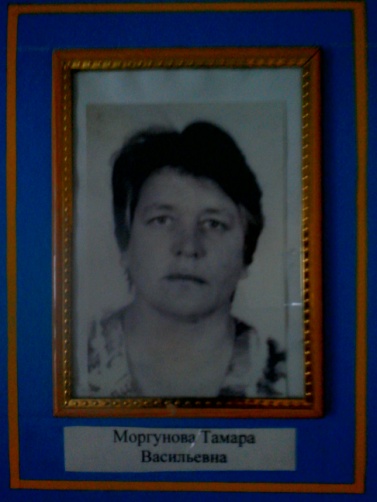 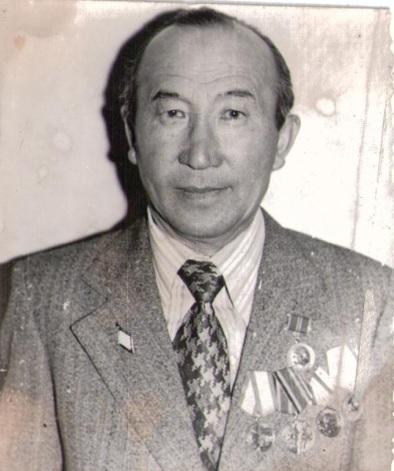 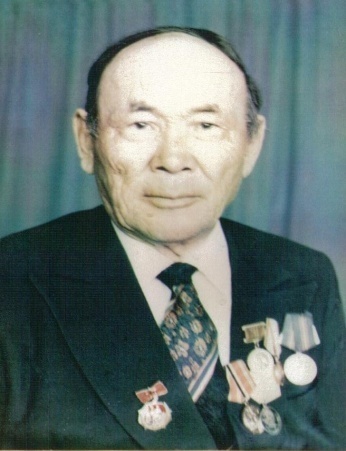 Бакаев Малай Бакаевич
Оспанов Карим Оспанович
Моргунова Тамара Васильевна
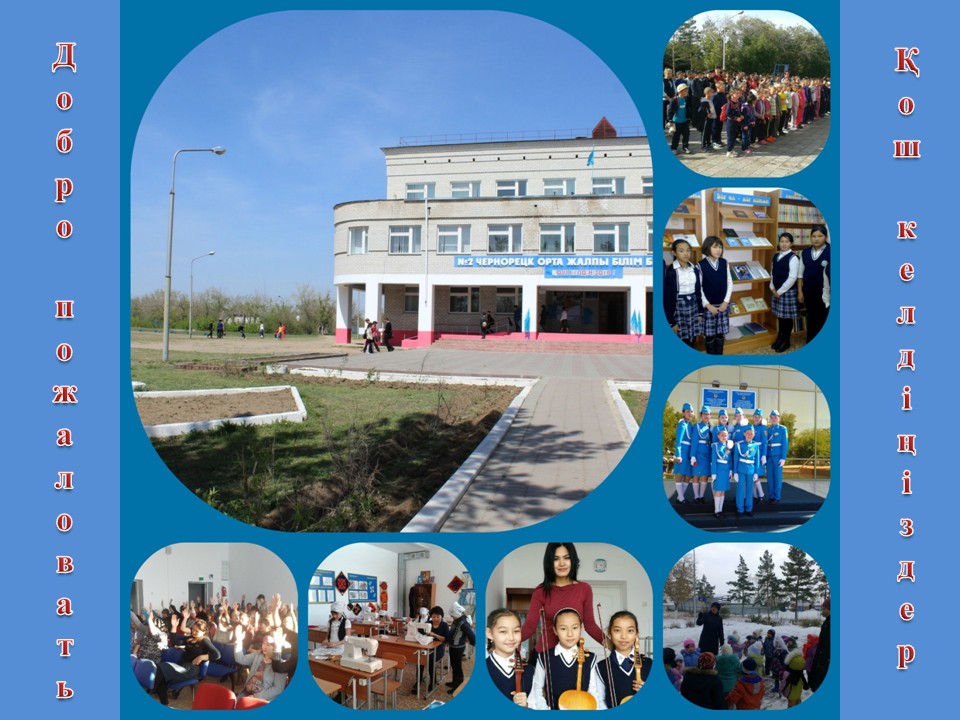 2004 год - открытие школы.
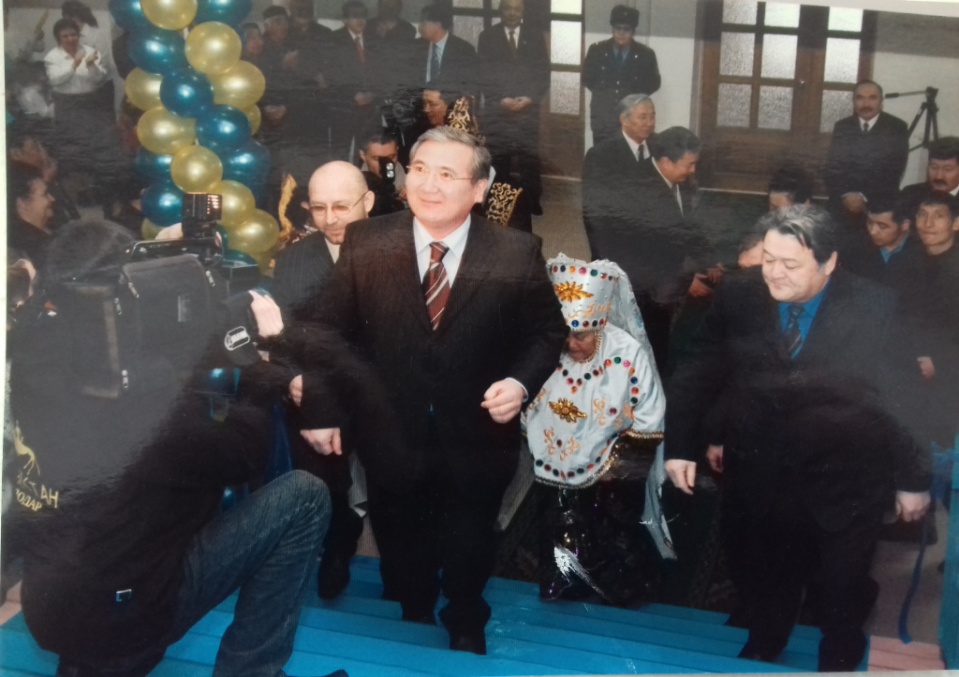 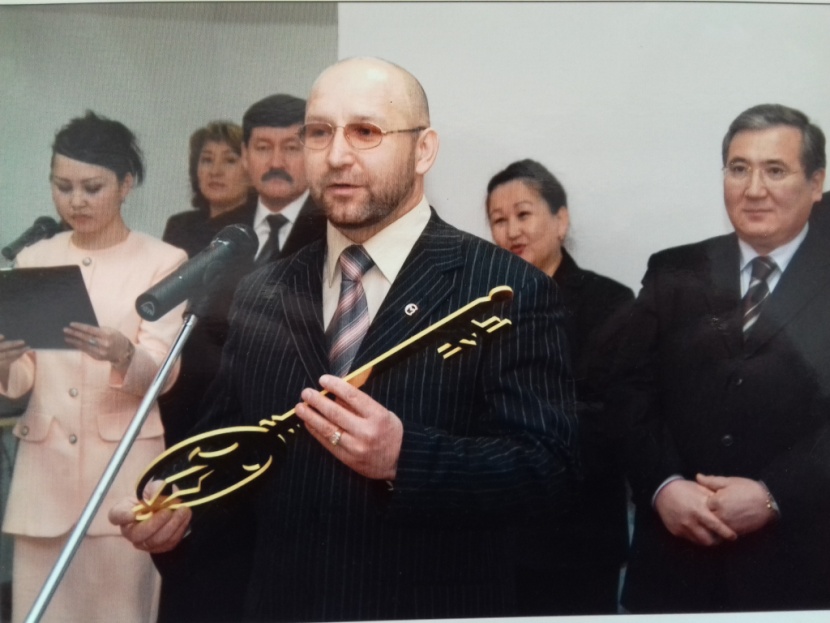 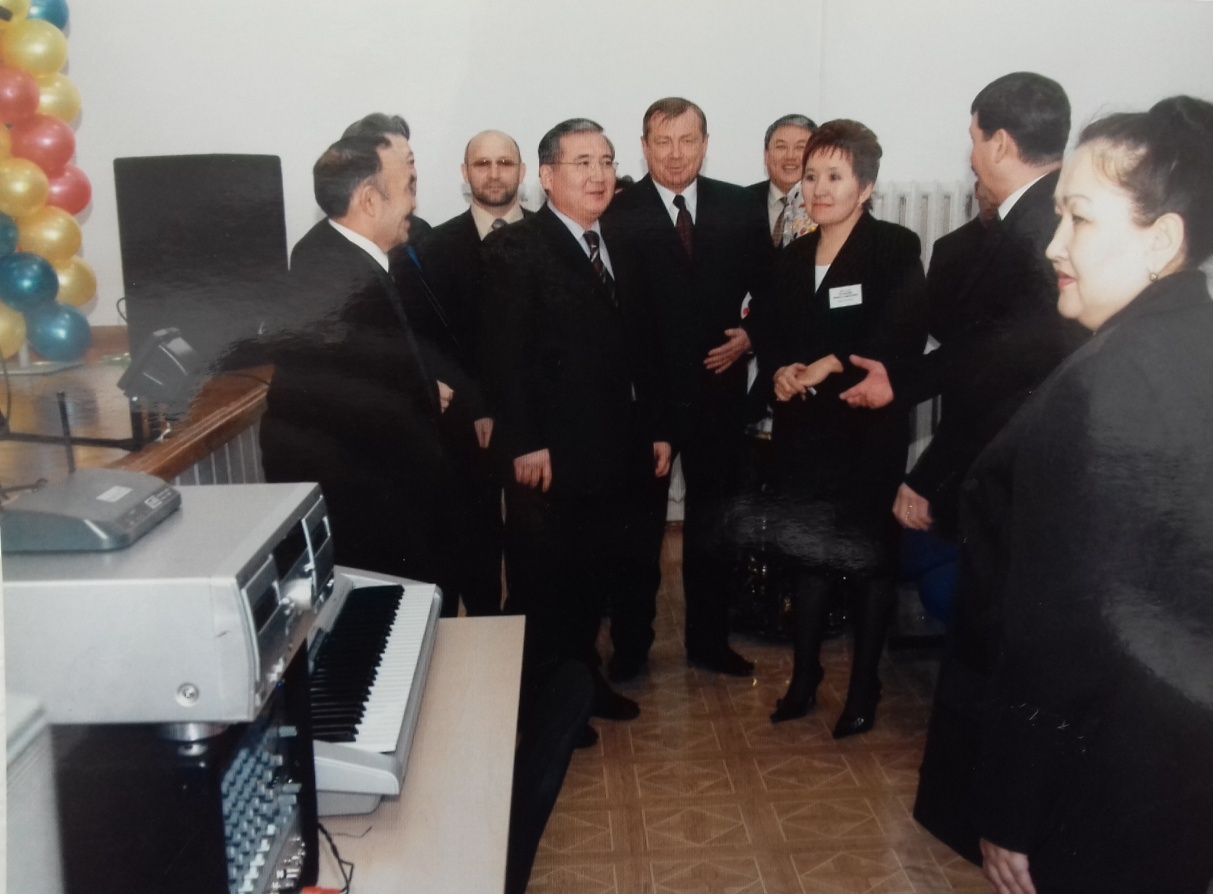 Наши успехи.
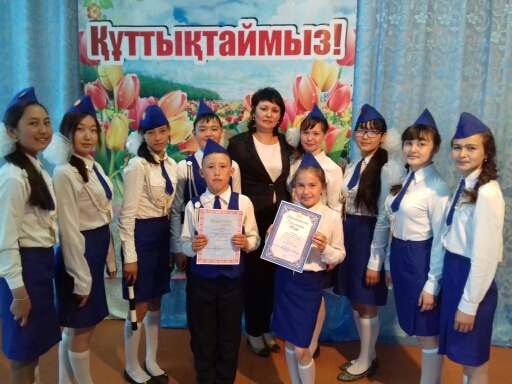 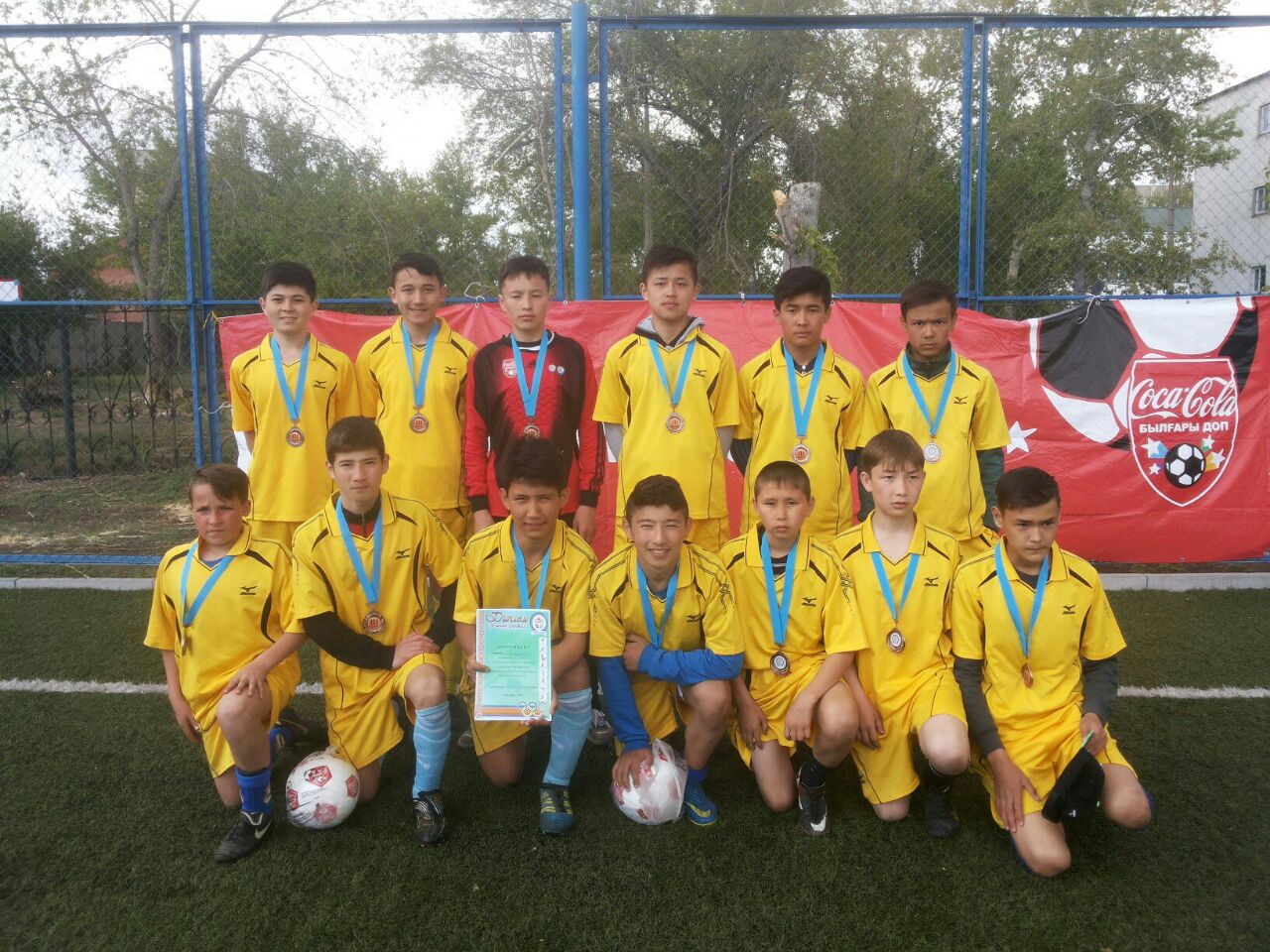 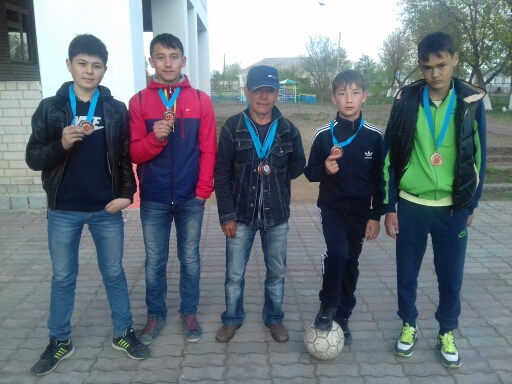 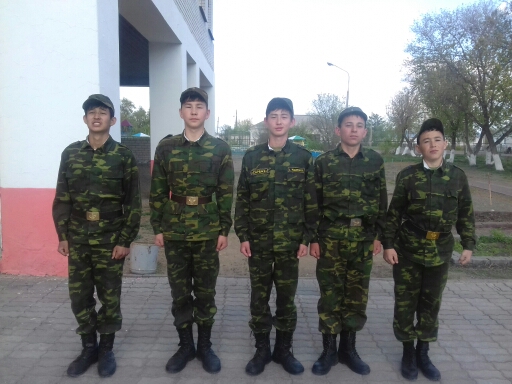 Наша гордость.
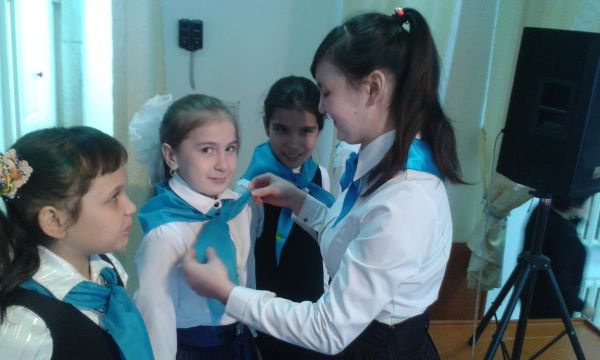 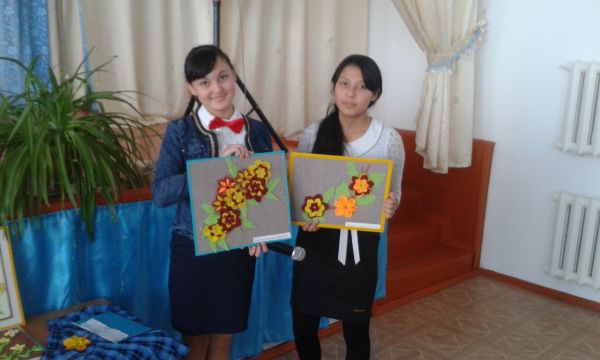 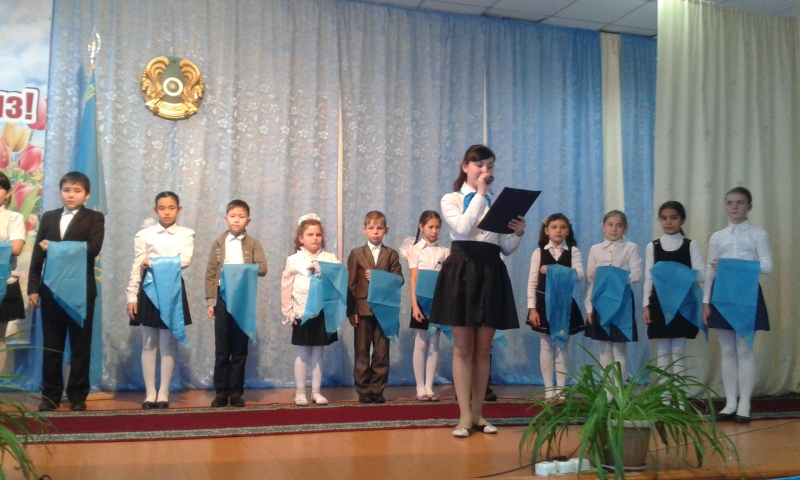 1 место команды волонтеров в областном смотре
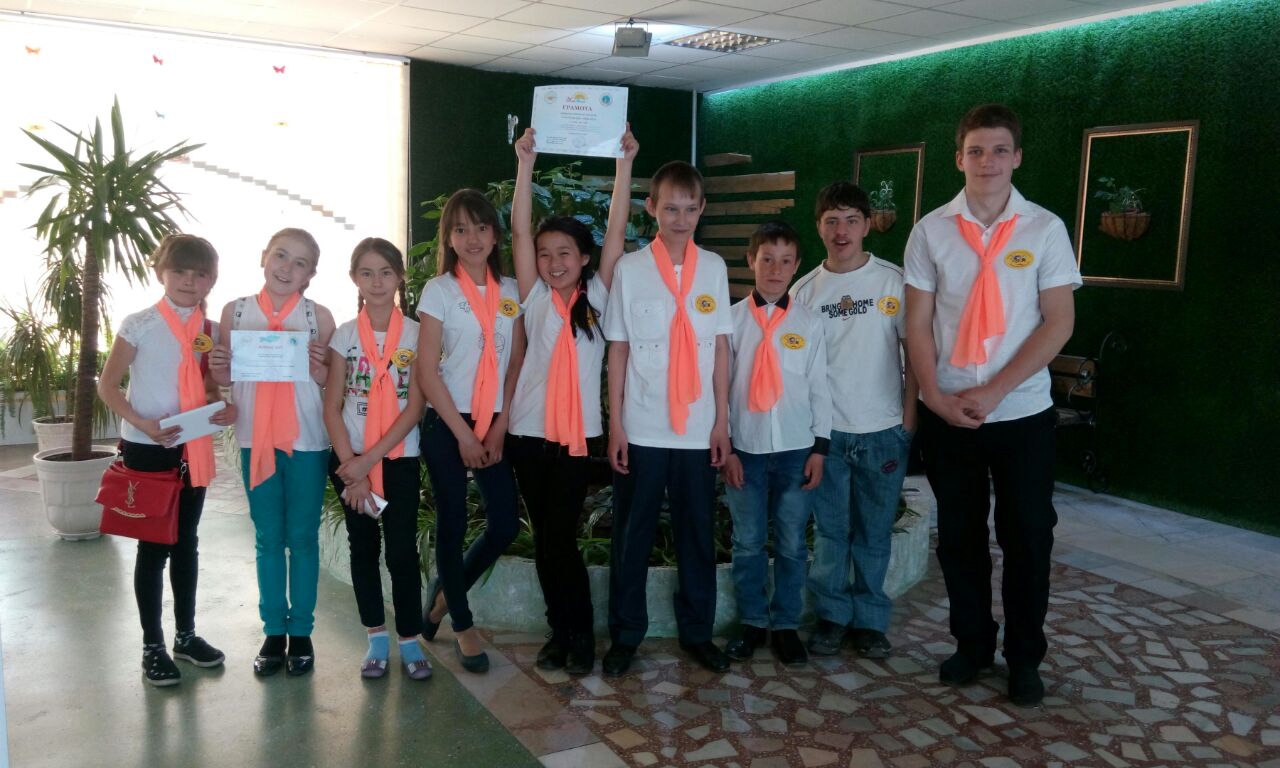 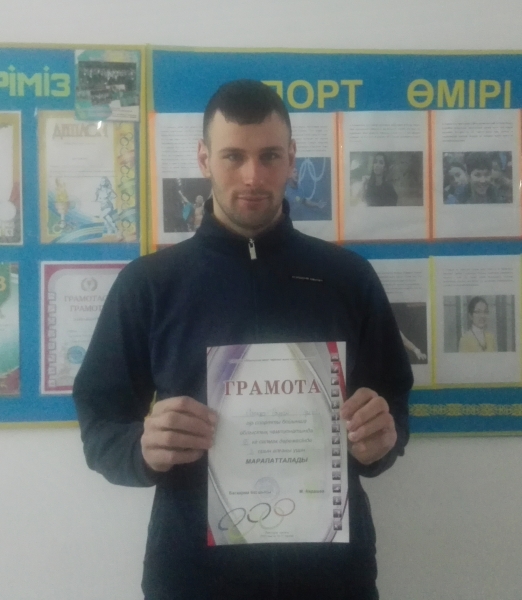 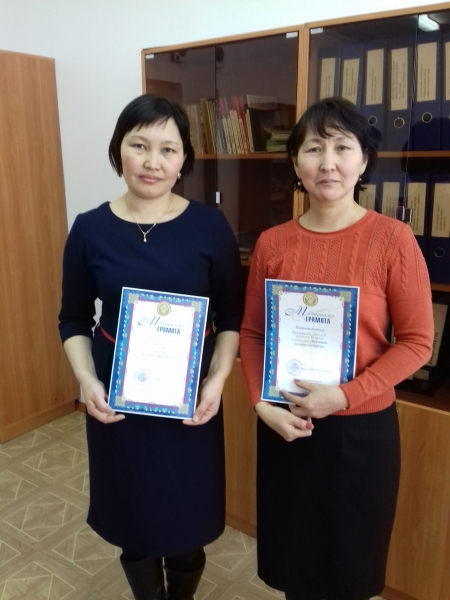 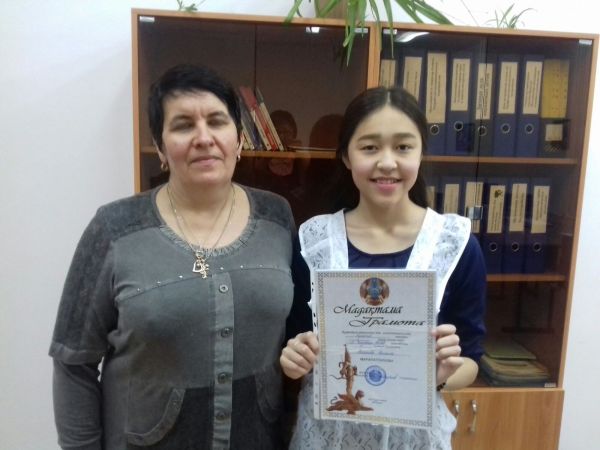 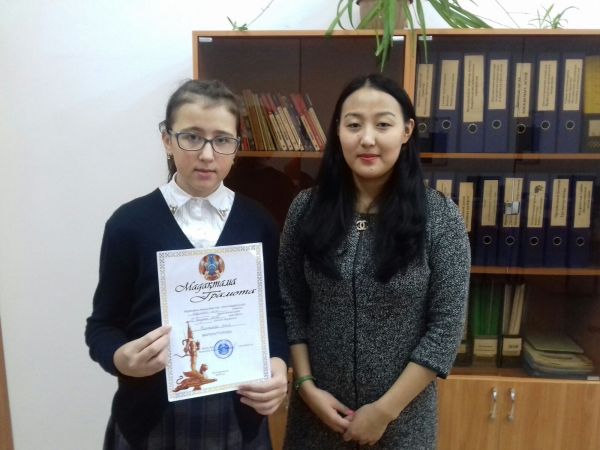 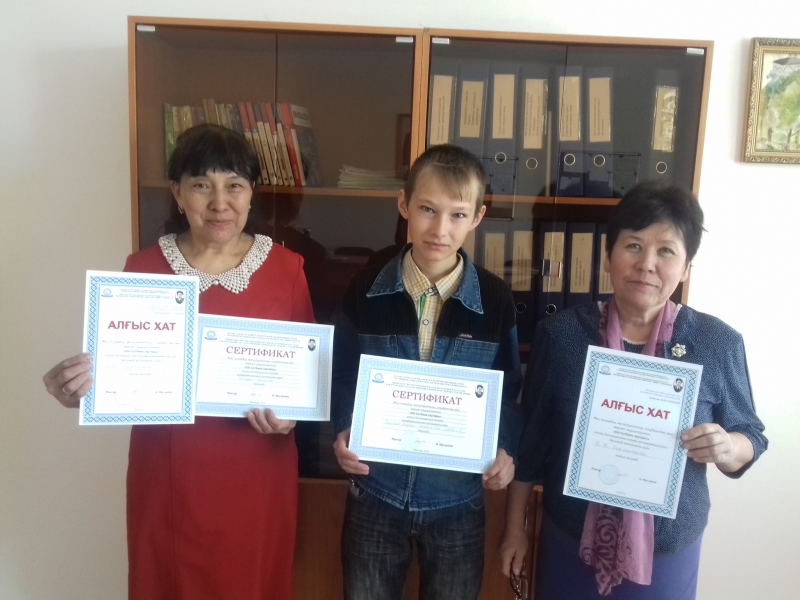 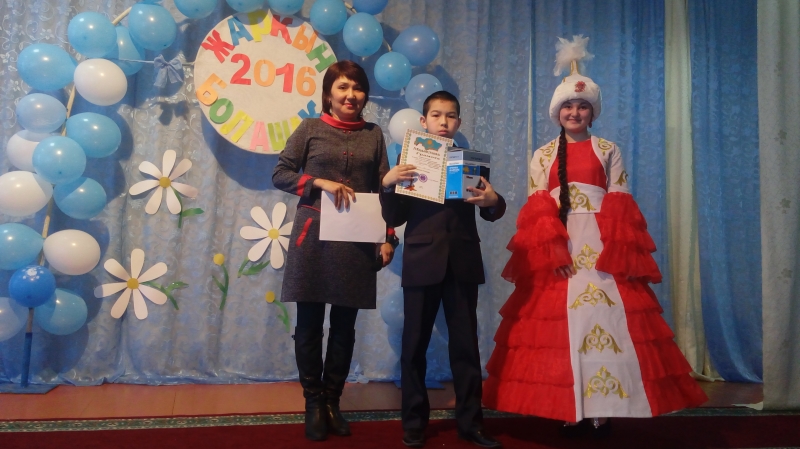 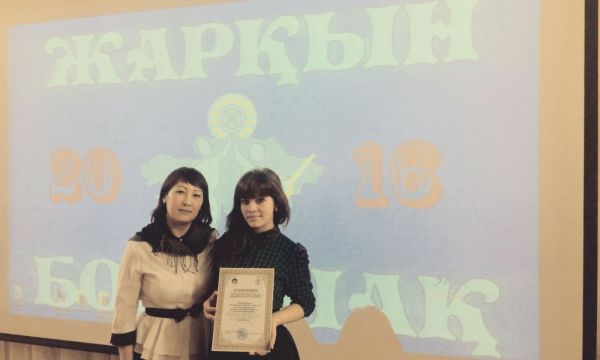 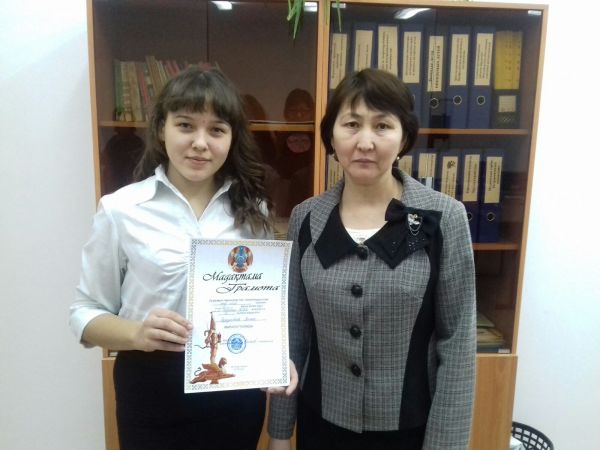 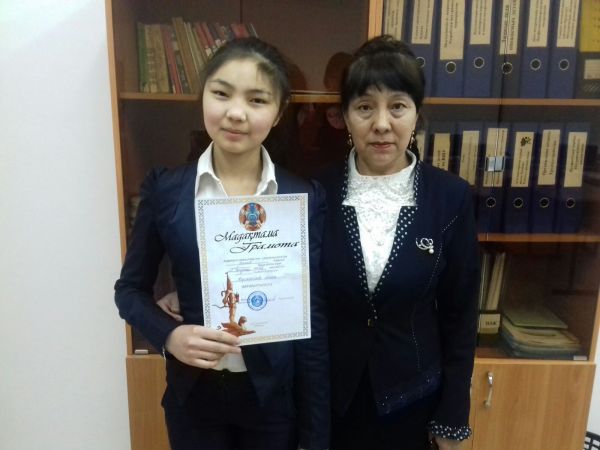